«Қауіп тобындағы» балаларға көмек көрсетудегі мұғалімнің рөлі
№ 3 сабақ
«Қауіп тобындағы» оқушыны байқасам мен не істей аламын?
Оқушыны диагностикалайтын медициналық  маманына көмек көрсету үшін  қосымша ақпарат беріңіз. Бұл маман қажет болса оқушының ата-анасына хабарлайды.
Оқушы өзіңіздің мектебіңізге/колледжге бекітілген медициналық маманына барғанда бірге барыңыз
Ол психикалық денсаулық саласының маманына немесе медициналық қызметкерге хабарласқанша үнемі қадағалаңыз (немесе, оған қамқор болатын ересектердің қарауында қауіпсіз жағдайда екеніне көз жеткізгенше)
Дерек көзі: Орта мектеп жоғары сынып оқушылары мұғалімдерінің суицидтің алдын алудағы ролі, Суицидтің алдын алу ресурс орталығы (2012 жыл)
[Speaker Notes: • Узнайте факторы риска и признаки самоубийства.
• Поговорите с вашим учеником о самоубийстве, не бойтесь, вы не подадите ему идеи. Просьба о помощи является единственным навыком, который защитит вашего ученика. Помогите ученику определить и связаться с заботливыми взрослыми для того, чтобы поговорить, когда он будет нуждаться в советах и поддержке
• Сохраняйте спокойствие. Чрезмерное возбуждение или тревога укажет на то, что вы не способны говорить о самоубийстве.
• Слушайте, не осуждая. Позвольте обсудить опыт, мысли и чувства. Будьте готовы к выражению сильных чувств. Постарайтесь понять причины возникновения мыслей о самоубийстве, не высказывая мнения о том, что такое поведение является оправданным или нет.
• Осуществляйте постоянный надзор. Не оставляйте человека одного до тех, пор пока не свяжитесь с опекуном (часто родитель) или членом школьной кризисной группы и он согласится обеспечить надлежащий контроль.
• Спросите, есть ли план. Если это так, удалите средства. Если это не подвергает опекуна опасности, постарайтесь изъять средства самоубийства.
• Реагируйте немедленно. Сопроводите ученика до члена школьной кризисной группы. Если вы не знаете, кто входит в состав вашей школьной кризисной группы, найдите директора, помощника директора или школьного социального работника, психолога, консультанта или школьную медсестру.
• Присоединитесь к  кризисной группе. Вы знаете вашего ученика лучше всех. Предоставьте необходимую справочную информацию, которая поможет в оценке риска самоубийства ученика. Когда учитель говорит, что «это поведение не является типичным для этого ученика», это является критически важной информацией, указывающей на внезапное изменение в поведении.
Источник: проект по профилактике самоубийств молодежи округа Лос-Анджелес]
• Суицидтік ойы бар адам мен үмітсіздік арасындағы қуатты қорған  ҚАРЫМ-ҚАТЫНАС арқасында құрылған бөгет болып табылады.  
• Суицидтік ойы бар адам көбінесе өзін жалғыз/оқшау қалғандай сезінеді; оларға СІЗ ОНЫҢ ЖАҒЫНДА екеніңізді білдіріңіз.
• Суицидтің алдын алудың алғашқы қадамы әрқашан да СЕНІМДІ ҚАРЫМ-ҚАТЫНАС болып табылады
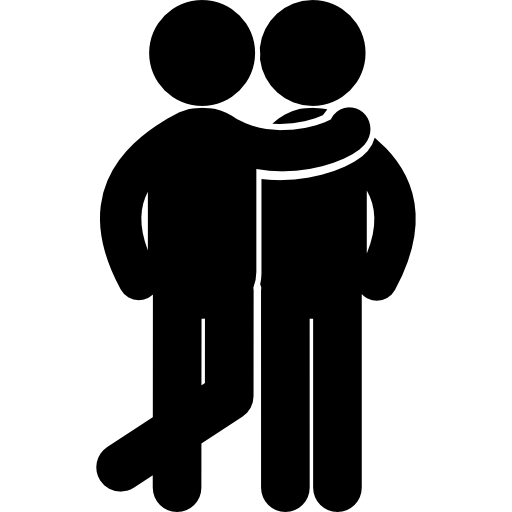 «СҰРАҚТАРДЫ» қалай қоюға болады?
МИФ:

Өз-өзіне қол жұмсауды  ойластырып жүрген адамға қарсы әрекет көрсету  оның тек  ызасын келтіреді және суицидтік әрекетті жеделдетеді
ФАКТ:

БІРЕУДЕН ТІКЕЛЕЙ СУИЦИДТІК НИЕТІ ТУРАЛЫ СҰРАУ МАЗАСЫЗДЫҚ ПЕН ҮРЕЙДІ АЗАЙТАДЫ, ҚАРЫМ-ҚАТЫНАСТЫҢ БАСТАМАСЫ БОЛАДЫ ЖӘНЕ ОЙСЫЗ ӘРЕКЕТ ҚАТЕРІН ТӨМЕНДЕТЕДІ
Дерек көзі: QPR, Сұрақ қой, сендір және бағытта
ҚАЛАЙ СҰРАҚ ҚОЮ БОЙЫНША КЕҢЕСТЕР
• Сұрақ қоюды жоспарлаңыз
• Егер адам жауап бергісі келмесе, табандылық танытыңыз 
• Оңаша жағдайда адаммен  көзбе- көз сөйлесіңіз 
• Адамның еркін сөйлеуіне мүмкіндік беріңіз 
• Өзіңізге жеткілікті уақыт беріңіз 
• Қолыңызда ресурстар болсын  (мысалы,  телефондар нөмірі, консультанттың аты және көмек көрсете алатын кез келген басқа ақпарат)
ЕСТЕ САҚТАҢЫЗ
Біреуді суицид  жасағаннан өмір сүрудің артықтығына сендіру  келісіммен және жеңілдікпен қабылданады. Қатысудан немесе өзіңізге жетекші рөлді алудан  қорықпаңыз
Дерек көзі: QPR, Сұрақ қой, сендір және бағытта
ТІКЕЛЕЙ ЖОЛ
АЙНАЛМА ЖОЛ
«Сіз білесіз бе, адамдар сіз сияқты ренжігенде, олар кейде өлгісі келеді. Менің білгім келетіні, сізде ондай сезім жоқ па?»
Сен соңғы кезде расында да көңілсіз жүрсің және мен кеше, сен өзіңнің істеп жүргеніңе аса сенімді емес екеніңді естігендей болдым. Кейде, адамдар мұндай жағдайға тап болғанда кейбір нәрсе үмітсіз болып көрінуі мүмкін. Менің білгім келетіні, сен өзіңе қол жұмсауды ойлап жүрген жоқсың ба?»
«Сен соңғы кезде көңілсіз жүрсің. Менің білгім келетіні: «Сен  суицид жасау туралы ойлап жүрген жоқсың ба?»
«Сен ұйықтап кетіп қайта оянбауды қалаған кездерің болды ма?»
«Сен өзіңе-өзін қол жұмсауды ойлап жүрген жоқсың ба?»
Дерек көзі: QPR, Сұрақ қой, сендір және бағытта
ӨЗ-ӨЗІІҢЕ ҚОЛ жұмсау ТУРАЛЫ СҰРАҚТЫ ҚАЛАЙ ҚОЮҒА БОЛМАЙДЫ
•Сен өз-өзіңе қол жұмсауды  ойлап жүрген жоқсың ғой, солай емес пе?
• Сен қандай да бір ақымақтық немесе ессіз әрекет жасағалы жүрген жоқсын ғой, солай емес пе?
• Өз-өзіне қол жұмсау ақымақтық. Сен ол туралы ойлап жүрген жоқ шығарсың?
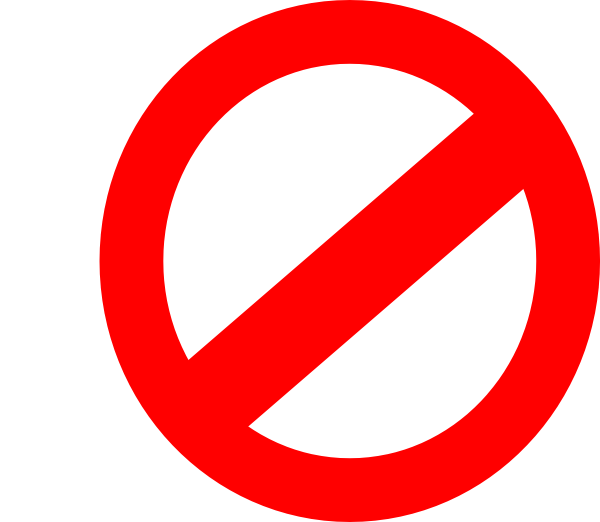 Дерек көзі: QPR, Сұрақ қой, сендір және бағытта
ӨМІР СҮРУГЕ АДАМНЫҢ КӨЗІН ҚАЛАЙ ЖЕТКІЗУГЕ БОЛАДЫ
• Мәселені тыңдаңыз және бар назарыңызды аударыңыз – «не дұрыс болмады» сұрағынан бастаңыз 
• Сөзін үзбеңіз
• Пайымдауға асықпаңыз 
• Жаттанды сөзден аулақ болыңыз 
• Сабыр сақтаңыз
• Шешімін табуға асықпаңыз
ЕСТЕ САҚТАҢЫЗ:
Өз-өзіне қол жұмсағысы келетін адамдардың көпшілігі өмір сүру жолын тапқысы келеді
Дерек көзі: QPR, Сұрақ қой, сендір және бағытта
[Speaker Notes: • Узнайте факторы риска и признаки самоубийства.
• Поговорите с вашим учеником о самоубийстве, не бойтесь, вы не подадите ему идеи. Просьба о помощи является единственным навык, который защитит вашего ученика. Помогите ученику определить и связаться с заботливыми взрослыми для того, чтобы поговорить, когда он будет нуждаться в советах и поддержке
• Сохраняйте спокойствие. Чрезмерное возбуждение или тревога укажет на то, что вы не способны говорить о самоубийстве.
• Слушайте, не осуждая. Позвольте обсудить опыт, мысли и чувства. Будьте готовы к выражению сильных чувств. Постарайтесь понять причины возникновения мыслей о самоубийстве, не высказывая мнения о том, что такое поведение является оправданным или нет.
• Осуществляйте постоянный надзор. Не оставляйте человека одного до тех, пор пока не свяжитесь с опекуном (часто родитель) или членом школьной кризисной группы и он согласится обеспечить надлежащий контроль.
• Спросите, есть ли план. Если это так, удалите средства. Если это не подвергает опекуна опасности, постарайтесь изъять средства самоубийства.
• Реагируйте немедленно. Сопроводите ученика до члена школьной кризисной группы. Если вы не знаете, кто входит в состав вашей школьной кризисной группы, найдите директора, помощника директора или школьного социального работника, психолога, консультанта или школьную медсестру.
• Присоединитесь к  кризисной группе. Вы знаете вашего ученика лучше всех. Предоставьте необходимую справочную информацию, которая поможет в оценке риска самоубийства ученика. Когда учитель говорит, что «это поведение не является типичным для этого ученика», это является критически важной информацией, указывающей на внезапное изменение в поведении.
Источник: проект по профилактике самоубийств молодежи округа Лос-Анджелес]
ӨМІР СҮРУГЕ АДАМНЫҢ КӨЗІН ҚАЛАЙ ЖЕТКІЗУГЕ БОЛАДЫ
«Иә, бұл жағдай, қиын екен, бірақ мүлде үмітсіз емес»
«Мен сенің өмір сүргеніңді қалаймын»
«Мен сенің жағыңдамын
… біз бұдан бірге өтеміз»
•Оның қиналысына/қасіретіне жанашырлық түсіністік танытыңыз 
• Өз-өзіне қол жұмсаудың дұрыс шешім болып табылмайтыны туралы мәлімдемеңізге сендіріңіз
• Оң нәтижеге сендіріңіз
Дерек көзі: QPR, Сұрақ қой, сендір және бағытта
БАСҚА АДАМДАРДЫ ЖҰМЫЛДЫРЫҢЫЗ
Тіпті Сіз суицид қатерін байқаған алғаш адам болсаңыз да, бұл мәселені өз бетіңізше шешудің қажеті жоқ.
Өз-өзіне қол жұмсағысы келетін адамға топ болып көмек көрсеткен дұрыс!
СҰРАҢЫЗ
«Сенің басыңа түскен жайды тағы кім біледі, сен кіммен бірге өзіңді жайлы сезінесің және кімнен көмек сұрағанымыз дұрыс болады? »
Көмек бере алатын адамдарға жүгіңіз. Отбасы? Достары? Бауырлары? Дін қызметкері? Дәрігер?
[Speaker Notes: Обратитесь к людям, которые могут помочь. Семья? Друзья? Братья? Сестры? Священник? Врач?]
СҰРАҢЫЗ...
«Сен көмек алу үшін менімен бірге барасың ба?»
«Сен көмек алуың үшін менің жәрдем беруіме рұқсат етесің бе?»
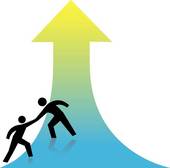 «Сен біз қандай да бір көмек тапқанша өз- өзіңе қол жұмсамауға уәде бересің бе?»
Дерек көзі: QPR, Сұрақ қой, сендір және бағытта
МЕДИЦИНАЛЫҚ ҚЫЗМЕТКЕРГЕ НЕМЕСЕ  МЕДИЦИНАЛЫҚ ОРТАЛЫҚҚА БАҒЫТТАУ
БАҒЫТТАУДЫҢ жақсы жолы
Адамды тікелей көмегі тиетін тұлғаға апару
БАҒЫТТАУДЫҢ КЕЛЕСІ жақсы жолы
Одан көмек алуға уәде алу, содан соң сол көмекті алуды ұйымдастыру
ЕСІҢІЗДЕ БОЛСЫН:
Тиімді болуы үшін денсаулық сақтау қызметі жасөспірімдер мен жастар үшін сыпайы және оның ойын бетке баспайтын болуы тиіс
[Speaker Notes: Своевременное, непререкаемое и решительное вмешательство, т.е. отправка молодого человека с мыслями о самоубийстве к врачу общей практики, детскому психиатру или в отделение неотложной помощи, может спасти жизнь.
Данная активная передача ученика в систему здравоохранения предотвратит ее или его выпадение из процесса направления, которое может произойти в случае, если направление осуществляется исключительно по переписке.
Источник: Профилактика суицида - ресурс для преподавателей и других сотрудников школы, ВОЗ (2000 год)]
ҚОРЫТЫНДЫЛАЙМЫЗ...
Суицид қоғамдық денсаулық сақтаудың маңызды мәселесі болып табылады, бірақ оны тоқтатуға болады.
Оқытушылар мен мектептің басқа қызметкерлері жасөспірімдер арасында суицидтің алдын алуда маңызды рөл атқарады.
Сіз кәсіби психотерапевтік қолдау көрсетпейсіз. Сіз «Қауіп тобындағы»  оқушыларды анықтап, олармен тіл табысып және оларды дұрыс бағытқа бағыттау үшін,  мұқият қадағалауды жүзеге асырасыз!
Қажет болған жағдайда көмек сұрау үшін психологиялық денсаулық қызметін (немесе медқызметкерді) анықтаңыз.
ҚОРЫТЫНДЫ ШЫҒАРУ...
Егер Сіз «Қауіп тобындағы» баланы анықтасаңыз:

 ойланбастан араласыңыз
 Сізге бәрібір емес екенін көрсетіңіз: сабыр сақтаңыз және ақыл айтпай, тыңдап шығыңыз
 суицидалды ойы бар адамды ешқашан назардан тыс қалдырмаңыз
 оң нәтижеге деген үміт пен сенім ұялатуға және көмек сұрау қажеттігіне көз жеткізуге тырысыңыз
 қажет болғанда, адамды тікелей көмектесе алатын тұлғаға апарыңыз; 
 кейіннен барып тұрыңыз, телефонына қоңырау шалыңыз немесе кез келген өзіңізге қолайлы тәсілмен ол адамға өзіңізге оның жағдайының не болып жатқанының  бәрібір емес екенін байқатыңыз.
ҚАМҚОРЛЫҚ КӨРСЕТІП, КӨҢІЛ БӨЛУ ӨМІРДІ ҚҰТҚАРУЫ МҮМКІН!!!
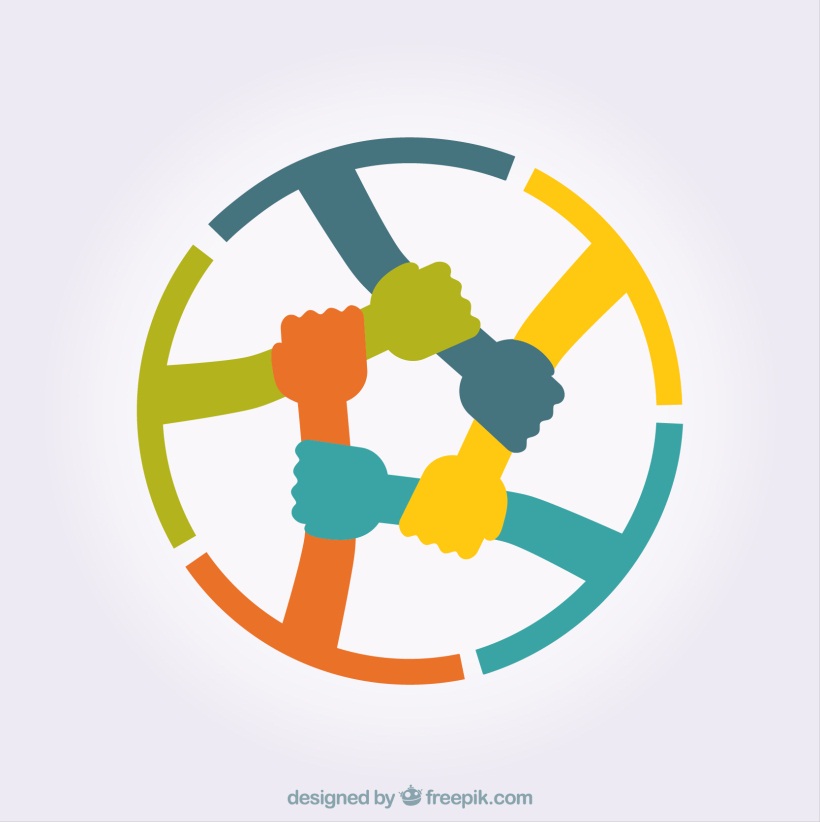